WHAT A SAVIOR
Atoning sacrifice
Keeper of this life
Hallelujah, You are Savior
Beginning and the end
Forgiver of my sin
By Your mercy You have saved us
Jesus, You are stronger
More than any other
Hallelujah, what a Savior
Jesus, You are higher
My souls deepest desire
Hallelujah, You are Savior
You are the Shepherd King
You lead us by still waters
Hallelujah, You are Savior
You are my only hope
Your kindness is my friend
In Your presence You restore us
Jesus, You are stronger
More than any other
Hallelujah, what a Savior
Jesus, You are higher
My souls deepest desire
Hallelujah, You are Savior
You are the way, the truth and the life
You are my joy and salvation
Stood in my place, taking my shame
Upon Your shoulders
Jesus, You are stronger
More than any other
Hallelujah, what a Savior
Jesus, You are higher
My souls deepest desire
Hallelujah, You are Savior
Temple Bible Church Used by Permission CCLI#78316
Meet With Me
I'm here to meet with YouCome and meet with meI'm here to find YouReveal Yourself to me
As I wait, You make me strongAs I long, You draw me to Your armsAs I stand and sing Your praise
You come, You come 
And You fill this placeWon't You come, won't You comeAnd fill this place
I'm here to meet with YouCome and meet with meI'm here to find YouReveal Yourself to me
As I wait, You make me strongAs I long, You draw me to Your armsAs I stand and sing Your praise
You come, You come 
And You fill this place
As I wait, You make me strongAs I long, You draw me to Your armsAs I stand and sing Your praise
You come, You come 
And You fill this placeWon't You come, won't You comeAnd fill this place
Lamont Hiebert
1999 Maranatha! Music
CCLI 78316
At Your Name
At Your name 
The mountains shake and crumbleAt Your nameThe oceans roar and tumble
At Your name 
Angels will bow 
The earth will rejoiceYour people cry out
Lord of all the earthWe'll shout Your name, shout Your nameFilling up the skies with
Endless praise, endless praise
Yahweh, Yahweh 
We love to shout Your name, 
O Lord
At Your name 
The morning breaks in gloryAt Your nameCreation sings Your story
At Your name 
Angels will bowThe earth will rejoiceYour people cry out
Lord of all the earthWe'll shout Your name, shout Your nameFilling up the skies with
Endless praise, endless praise
Yahweh, Yahweh 
We love to shout Your name 
O Lord
There is no one like our GodWe will praise You, praise YouThere's no one like our GodWe will sing, we will sing
There is no one like our GodWe will praise You, praise YouJesus is our God, we will sing
Lord of all the earthWe'll shout Your name, shout Your nameFilling up the skies with
Endless praise, endless praise
Yahweh, Yahweh
We love to shout Your name 
O Lord
Lord of all the earthWe'll shout Your name, shout Your nameFilling up the skies with
Endless praise, endless praise
Yahweh, Yahweh
We love to shout Your name 
O Lord
(repeat)
Tim Hughes, Phil Wickham
2011 Thankyou Music, Seems Like Music, Phil Wickham Music
CCLI 78316
My Jesus I Love Thee
My Jesus, I love theeI know Thou art mineFor Thee all the follies ofSin I resign
My gracious RedeemerMy Savior art thouIf ever I loved TheeMy Jesus 'tis now
I love Thee because Thou hasFirst loved meAnd purchased my pardon onCalvary's tree
I love Thee for wearing theThorns on Thy browIf ever I loved Thee, my Jesus'tis now
In mansions of gloryAnd endless delightI'll ever adore Thee in heavenSo bright
I'll sing with the glitteringCrown on my browIf ever I loved TheeMy Jesus' tis now
Sean Dayton, William R. Featherstone, Adoniram Judson Gordon
2006 ION Publishing
CCLI 78316
Cannons
It's falling from the cloudsA strange and lovely soundI hear it in the thunder and the rainIt's ringing in the skiesLike cannons in the nightThe music of the universe plays
You are holy, great and mightyThe moon and the stars 
Declare who You areI'm so unworthy, but still You love me
Forever my heart will sing 
Of how great You are
Beautiful and free, song of galaxiesIt's reaching far beyond the Milky WayLet's join in with the sound,Come on let's sing it loudAs the music of the universe plays
You are holy, great and mightyThe moon and the stars 
Declare who You areI'm so unworthy, but still You love me
Forever my heart will sing 
Of how great You are
All glory, honor, power is Yours amenAll glory, honor, power is Yours amenAll glory, honor, power isYours forever amen
You are holy, great and mightyThe moon and the stars 
Declare who You areI'm so unworthy, but still You love me
Forever my heart will sing 
Of how great You are
Phil Wickham
2007 Seems Like Music, Phil Wickham Music
CCLI 78316
An 11-week journey exploring the meaning of life and the Christian faith.

First class begins on Wednesday, March 21st
at 6:30pm in room 303.

See bulletin for more info.
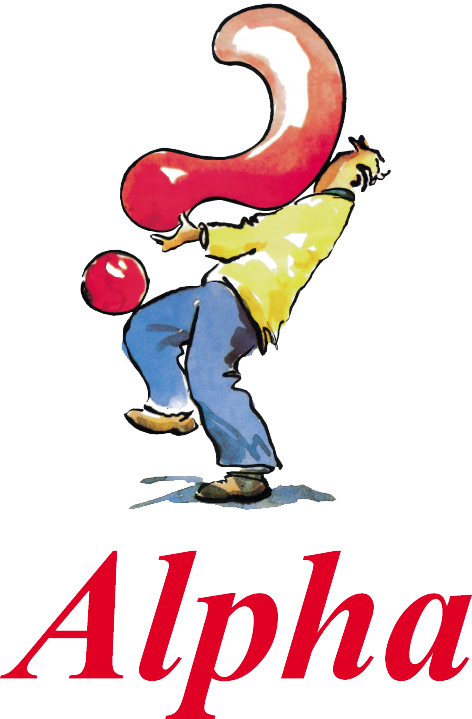 Brooklyn Tabernacle
FAMILY
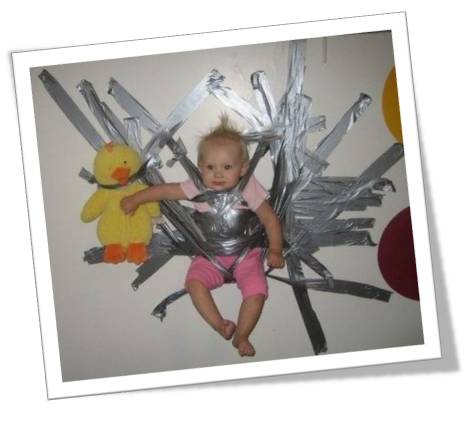 FAMILY
All in the Family
Instructions to children
*the command…obey
Today’s children are tyrants.
They disobey their parents,
Gobble their food,
And tyrannize their teachers.
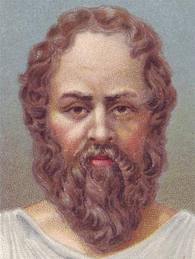 ~Socrates
All in the Family
Instructions to children
*the command…obey
All in the Family
Instructions to children
*the command…obey
*the motivation…pleases 						  the lord
Colossians 3:20
Children, be obedient to your parents in all things, for this is well-pleasing to the Lord.
All in the Family
Instructions to children
*the command…obey
*the motivation…pleases 						  the lord
Proverbs 12:1
Whoever loves discipline loves knowledge, But he who hates reproof is stupid.
Proverbs 13:24
He who withholds his rod hates his son, But he who loves him disciplines him diligently.
Proverbs 22:15
Foolishness is bound up in the heart of a child; The rod of discipline will remove it far from him.
Proverbs 29:15
The rod and reproof give wisdom, But a child who gets his own way brings shame to his mother.
Proverbs 29:17
Correct your son, and he will give you comfort; He will also delight your soul.
Proverbs 30:17
The eye that mocks a father And scorns a mother, The ravens of the valley will pick it out and the young eagles will eat it.
It is bad to live under a prince who permits nothing, but much worse to live under one who permits everything.

John Calvin
What we leave in our children is more important than what we leave to them.
All in the Family
Instructions to parents
*the command…do not provoke
All in the Family
Instructions to parents
*the command…do not provoke
*the motivation…godly living
Judges 2:10
All that generation also were gathered to their fathers; and there arose another generation after them who did not know the LORD, nor yet the work which He had done for Israel.
Godly parents reflect the father!
Video: 99 Balloons
Watch here:
http://www.youtube.com/watch?v=th6Njr-qkq0